WORLDWIDE ENC DATABASE WORKING GROUP (WENDWG)
Report of the representative of the MACHC on the implementation of ENC Schemes 
John NybergUnited States
WENDWG-8, Buenos Aires, Argentina 20 – 22 March 2018
Status of the ENC Scheme UB1 MACHC Region
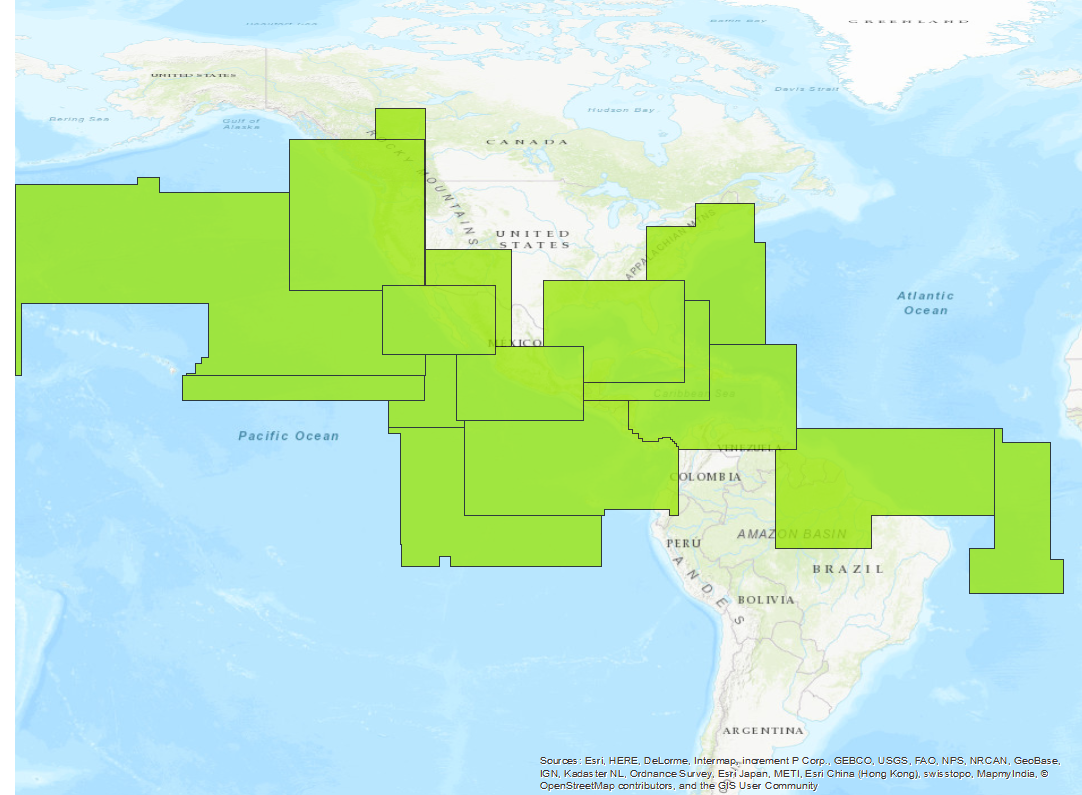 12 ENCs
WENDWG-8, Buenos Aires, Argentina 20 – 22 March 2018
Status of the ENC Scheme UB2 MACHC Region
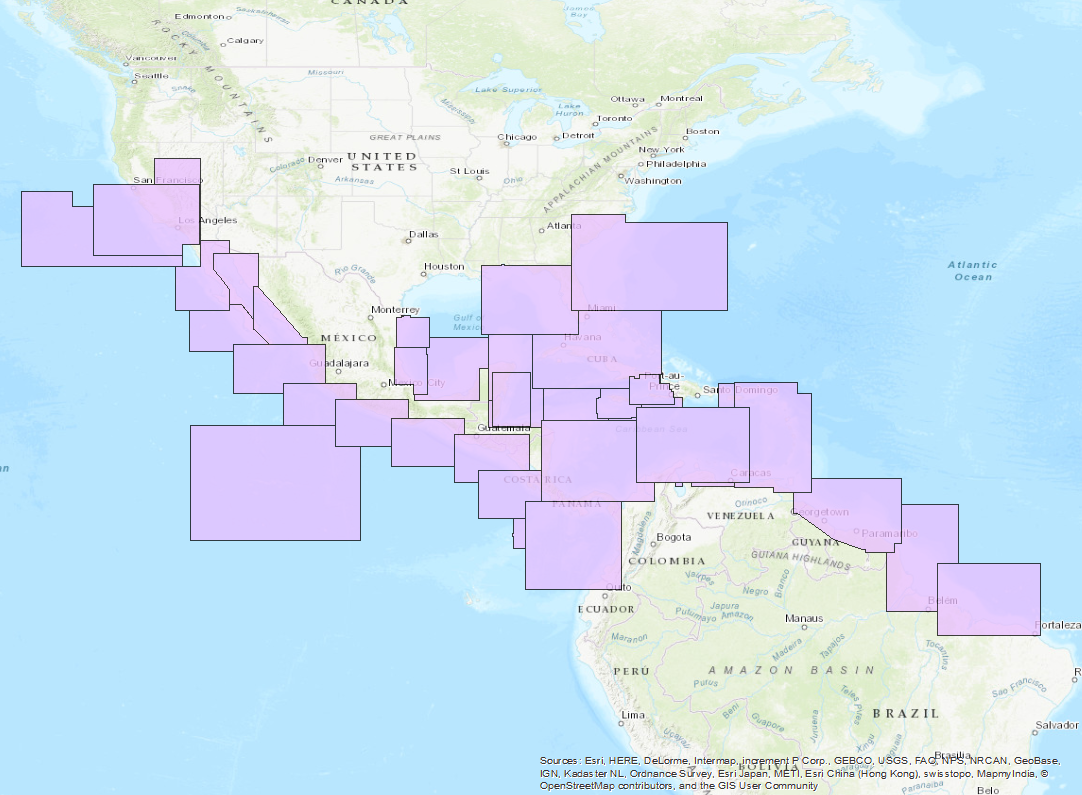 34 ENCs
WENDWG-8, Buenos Aires, Argentina 20 – 22 March 2018
Status of the ENC Scheme UB3 MACHC Region
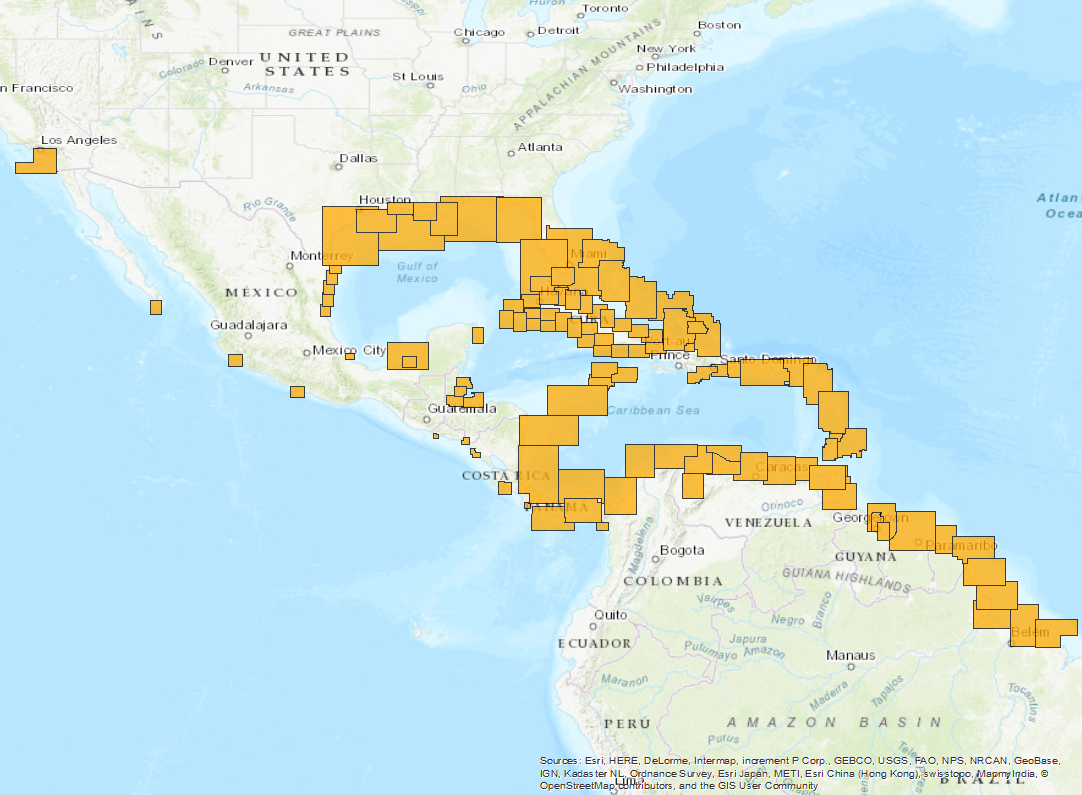 106 ENCs
WENDWG-8, Buenos Aires, Argentina 20 – 22 March 2018
Status of the ENC Scheme UB4 MACHC Region
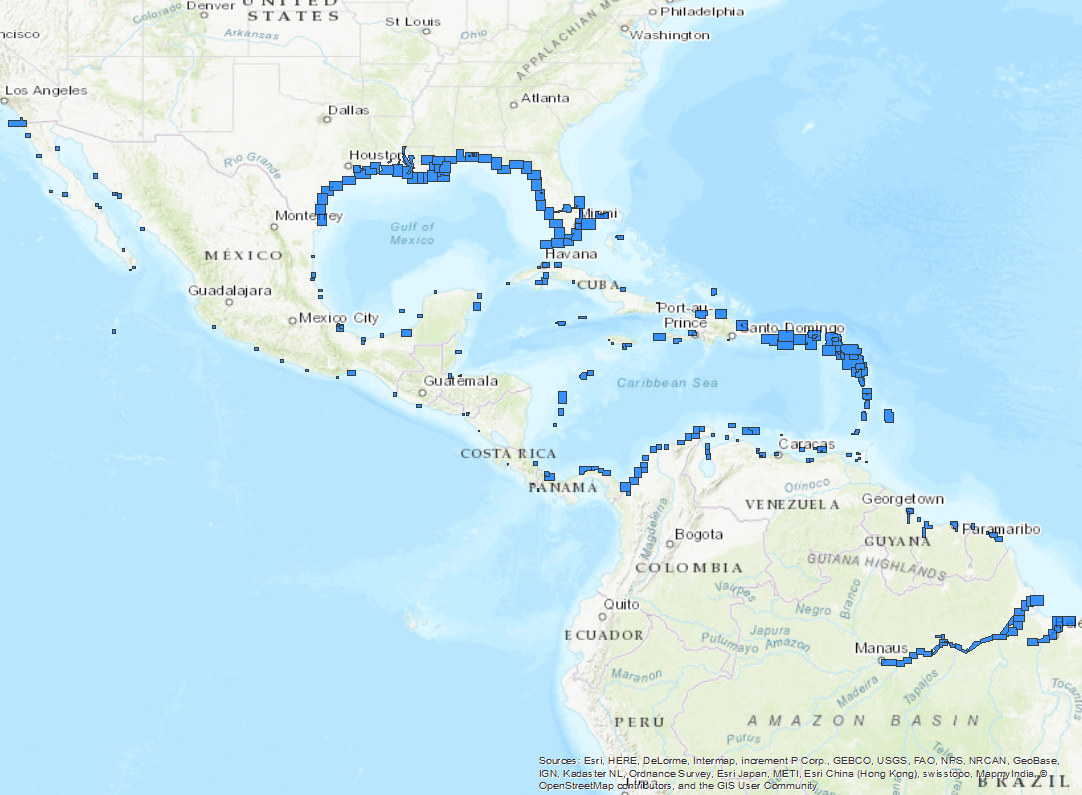 239 ENCs
WENDWG-8, Buenos Aires, Argentina 20 – 22 March 2018
Status of the ENC Scheme UB5 MACHC Region
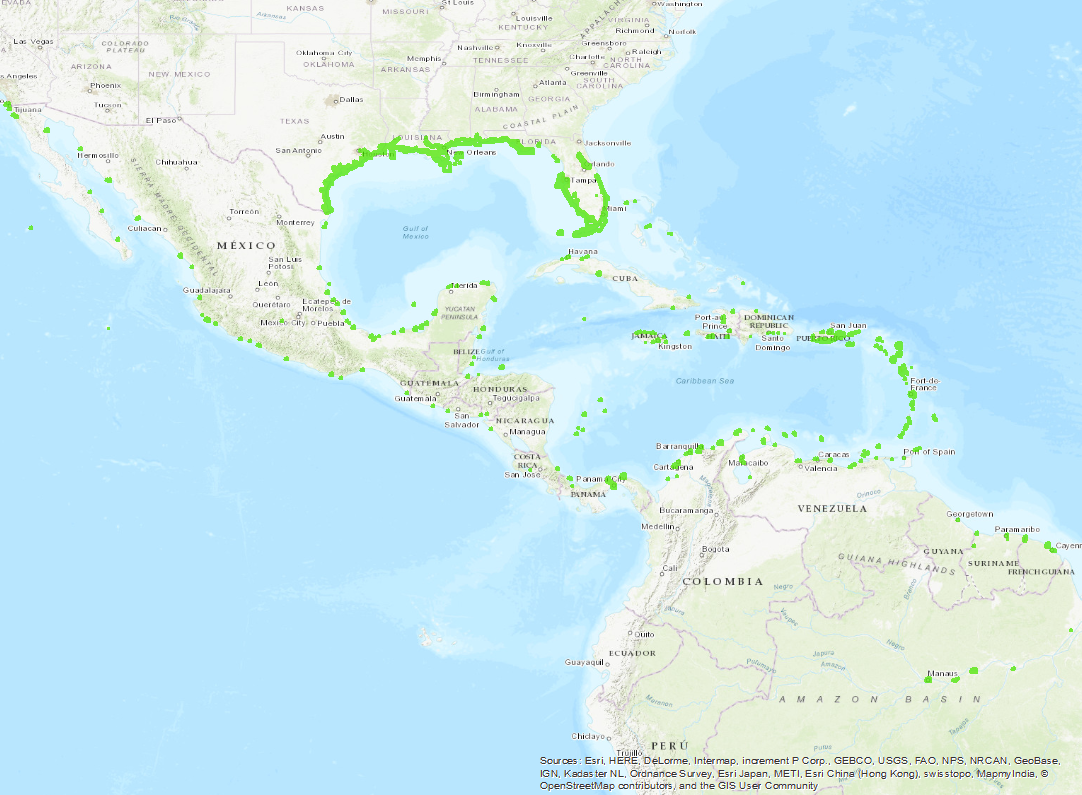 406 ENCs
WENDWG-8, Buenos Aires, Argentina 20 – 22 March 2018
Status of the ENC Scheme UB6 MACHC Region
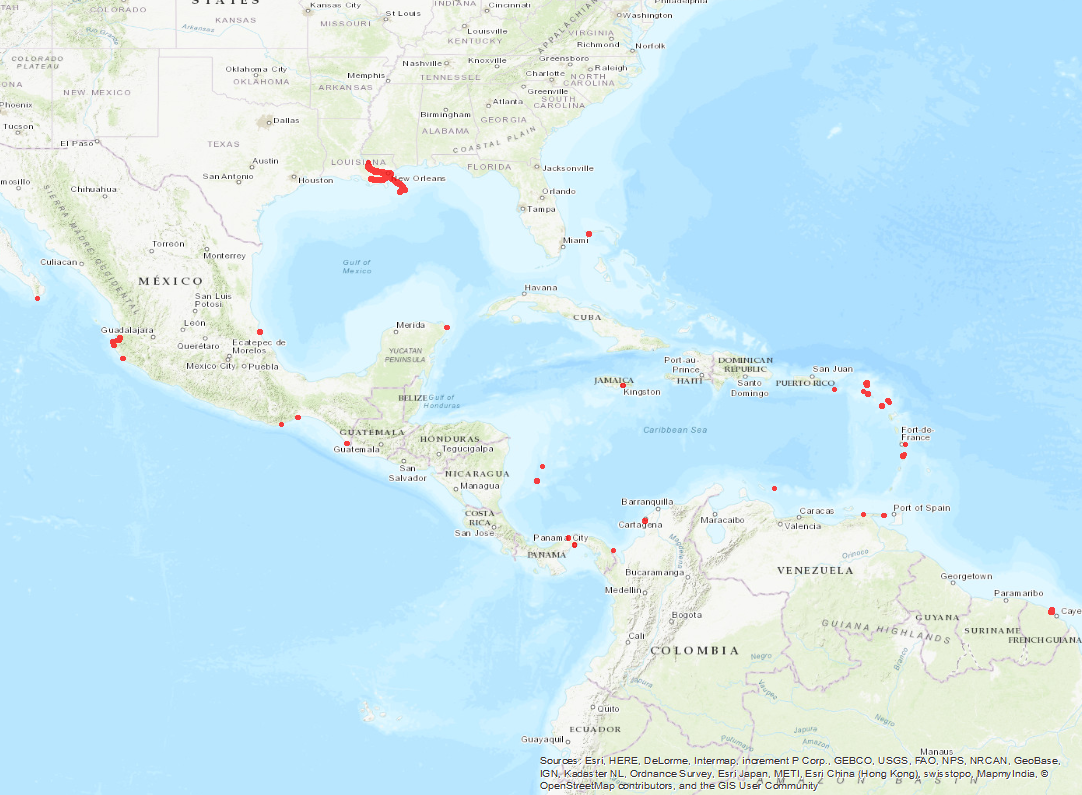 45 ENCs
WENDWG-8, Buenos Aires, Argentina 20 – 22 March 2018
Existence of overlapping ENCs that may have a possible impact on safe navigation
4 low risk overlaps 
HO’s working to resolve
Multiple potential overlaps with new
   Mexican cells (risk unassessed)
WENDWG-8, Buenos Aires, Argentina 20 – 22 March 2018
Coverage issues, gaps and risk assessment analysis
Cruise ship analysis identified 43 ports lacking large scale coverage
14 of these 43 ports have ENC coverage planned 

Orinoco River coverage being built
WENDWG-8, Buenos Aires, Argentina 20 – 22 March 2018
Problems or outstanding issues, Recommendations
Recommend members to consider creating large scale coverage of ports identified in cruise ship analysis

Encourage members to continue to work to resolve overlaps in ENC coverage
WENDWG-8, Buenos Aires, Argentina 20 – 22 March 2018
Actions requested of WENDWG/IRCC
WENDWG is invited to note the report from MACHC
WENDWG-8, Buenos Aires, Argentina 20 – 22 March 2018